POLÍTICAS PÚBLICAS en diversidad sexual: el salvador
Cruz Edgardo Torres
Director de Diversidad Sexual
Secretaría de Inclusión Social
SECRETARÍA DE INCLUSIÓN SOCIAL
Creación.

Enfoque.

Direcciones temáticas.
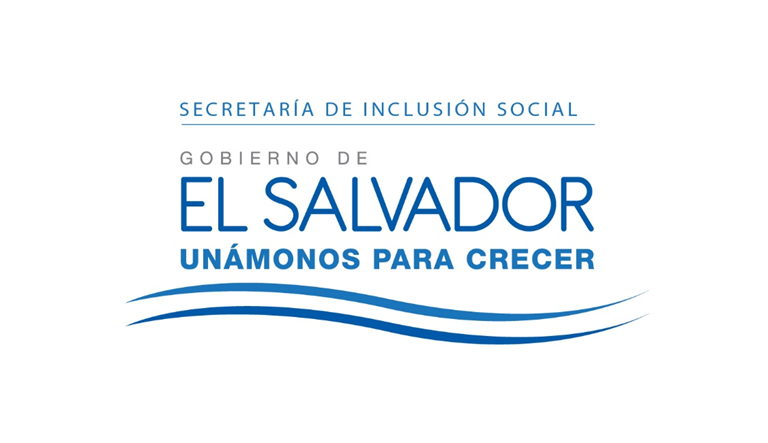 Políticas públicas
Políticas Públicas: Según Dye (en Subirats et al (2008) 
"todo aquello que los gobiernos deciden hacer, o no hacer“

Subirats et al (2008) define a la política pública como:
“Una serie de decisiones o de acciones, intencionalmente coherentes, tomadas por diferentes actores, públicos y a veces no públicos -cuyos recursos, nexos institucionales e intereses varían- a fin de resolver de manera puntual un problema políticamente definido como colectivo. Este conjunto de decisiones y acciones da lugar a actos formales, con un grado de obligatoriedad variable, tendentes a modificar la conducta de grupos sociales que, se supone, originaron el problema político a resolver (grupos-objetivo), en el interés de grupos sociales que padecen los efectos negativos del problema en cuestión (beneficiarios finales)”
Estructura de las políticas públicas
Planteamiento de situación problemática.
Hipótesis de causalidad.
Grupo Objetivo.
Grupo Beneficiario.
Ciclo de las políticas públicas
Marco normativo
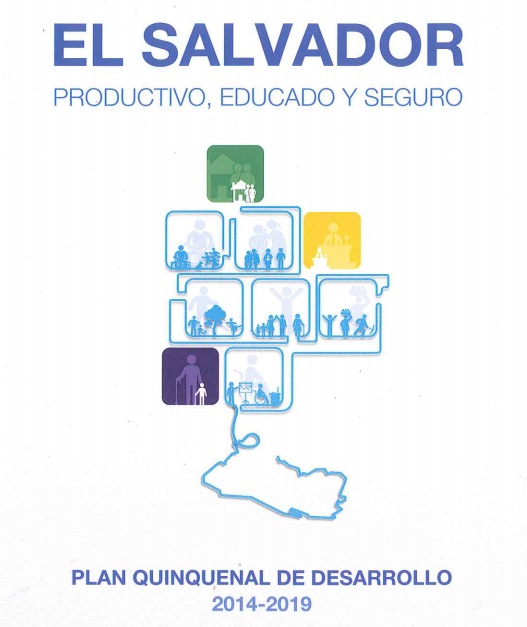 Decreto Ejecutivo 56
Plan Quinquenal de Desarrollo
Código Penal
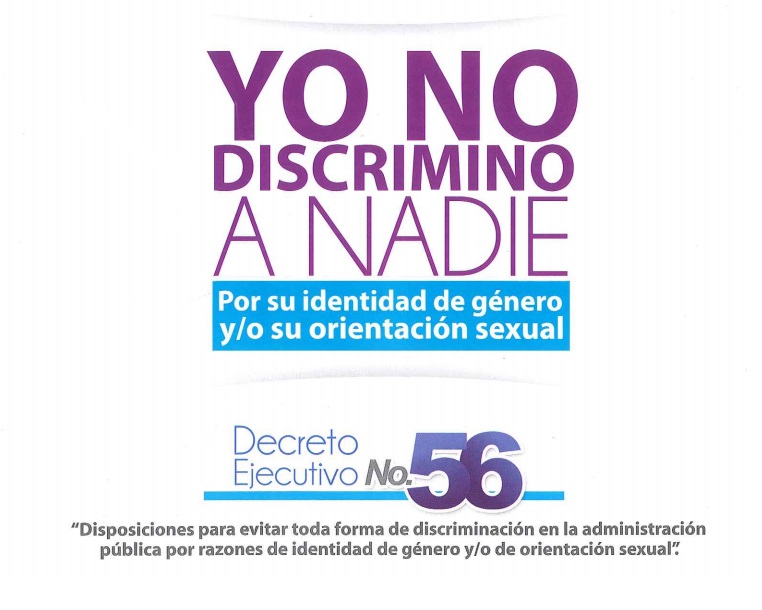 Decreto Ejecutivo 56
DIARIO OFICIAL
TOMO Nº 387 / NUMERO 86 SAN SALVADOR, MIERCOLES 12 DE MAYO DE 2010
DECRETO EJECUTIVO No. 56.-
DISPOSICIONES PARA EVITAR TODA FORMA DE DISCRIMINACIÓN EN LA ADMINISTRACIÓN PÚBLICA, POR RAZONES DE IDENTIDAD DE GÉNERO Y/O DE ORIENTACIÓN SEXUAL.
Plan Quinquenal de Desarrollo 2014-2019
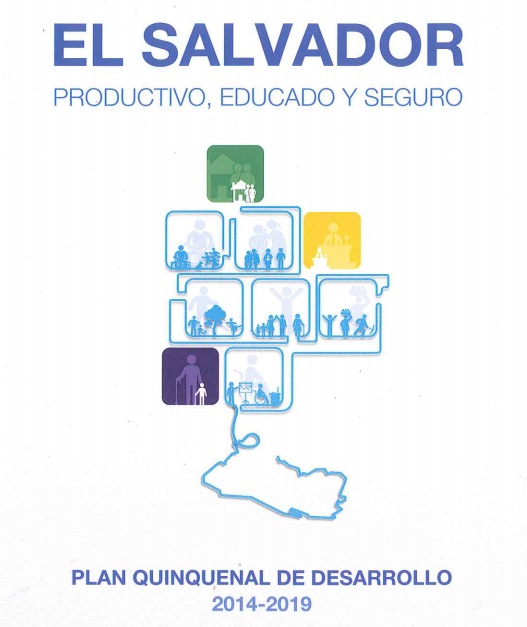 Capítulo I – Literal B “La equidad, la inclusión social y la protección social como estrategias para asegurar el Buen Vivir”
Numeral 4: Poblaciones Prioritarias

Objetivo 5 “Acelerar el tránsito hacia una sociedad equitativa e incluyente”

L.5.3.8 “Promover los Derechos y atender las necesidades de los pueblos originarios, población LGBTI y veteranos y veteranas del conflicto armado”
ANALISIS DE IMPLEMENTACIÓN
Los elementos de análisis propuestos por Sabatier y Mazmanian (1993) se agrupan en categorías, consideradas las variables independientes, que constituyen condiciones mínimas para la implementación efectiva de una política, específicamente políticas regulatorias.

Integración jerárquica dentro y entre instituciones encargadas de la implementación, implica el número de instancias de veto o aprobación implicadas en el logro de los objetivos y capacidad otorgada a promotores de objetivos para influir sobre los agentes de veto.
Asignación a entidad y funcionarios comprometidos con los objetivos de la política.
Alcance
El riesgo de fracasos en la implementación de las políticas está asentado en la aceptación o rechazo de sus objetivos por parte de los implementadores “Los encargados de la implementación pueden hacer fracasar la ejecución de una política cuando rechazan los objetivos contenidos en ella […] Los intereses y el sistema de valores de los implementadores, entonces, juega un rol estratégico en la implementación de normativas “Los objetivos de una política pueden ser rechazados por muy diversas razones: pueden ofender los sistemas de valores personales de los responsables, lesionar lealtades externas a la organización, poner en riesgo el interés propio, o afectar relaciones ya existentes al otorgarles preferencia” (Van Meter & Van Horn, 1993)
Cuadro Resumen Índice de inclusión INDICE RESUMIDO.docx
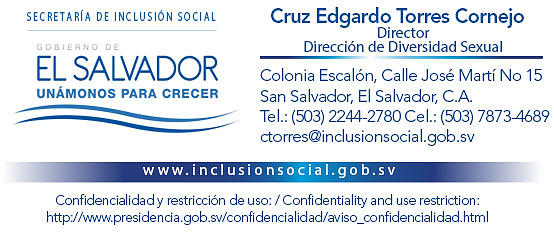